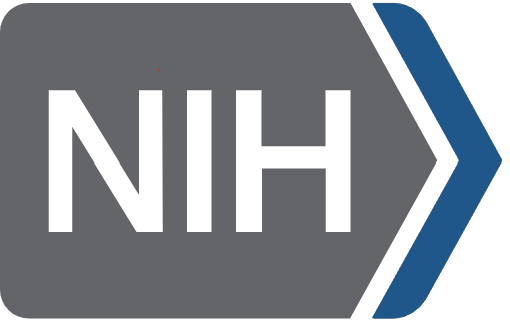 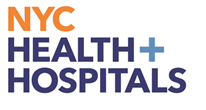 Attributes of Higher- and Lower-Performing Hospitals in the Consult for Addiction Treatment and Care in Hospitals (CATCH) Program Implementation: A Multiple-Case Study
Elizabeth R. Stevens, Adetayo Fawole, Yasna Rostam-Abadi, Jasmine Fernando, 
Noa Appleton, Carla King, Medha Mazumdar, Donna Shelley, Luke Bergmann, Charles Barron, Samira Siddiqui, Daniel Schatz, Jennifer McNeely
AMERSA 2024
Disclosures
No conflicts of interest

Grant support:	R01DA045669 
			P30DA040500 (CHERISH)
			UL1TR001445 (NYU CTSI)
Effectiveness of addiction consult services for engaging patients in OUD treatment: Pragmatic Hybrid Type 1 Trial
Hybrid type 1 trial
Primary outcome: Post-discharge MOUD initiation and engagement 
Research collaboration:
NYU School of Medicine – Dept. of Population Health
H+H – Office of Behavioral Health
NYC DOHMH – Bureau of Alcohol and Drug Use Prevention, 
	Care, and Treatment
First multi-site controlled trial of hospital 
	addiction consult services
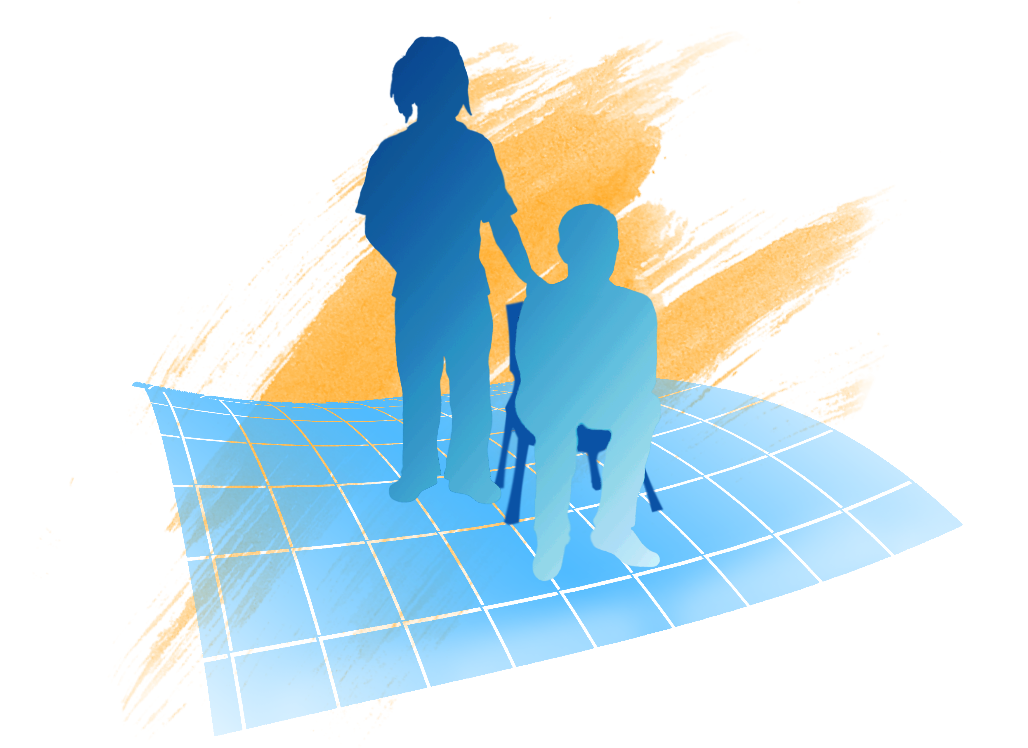 [Speaker Notes: Submitted grant in 2017, when funding became available
Made feasible by CTSI: allowed us to access data from all 6 hospitals, single IRB for the 5 CTSI sites]
Consult for Addiction Treatment and Care in Hospitals (CATCH)
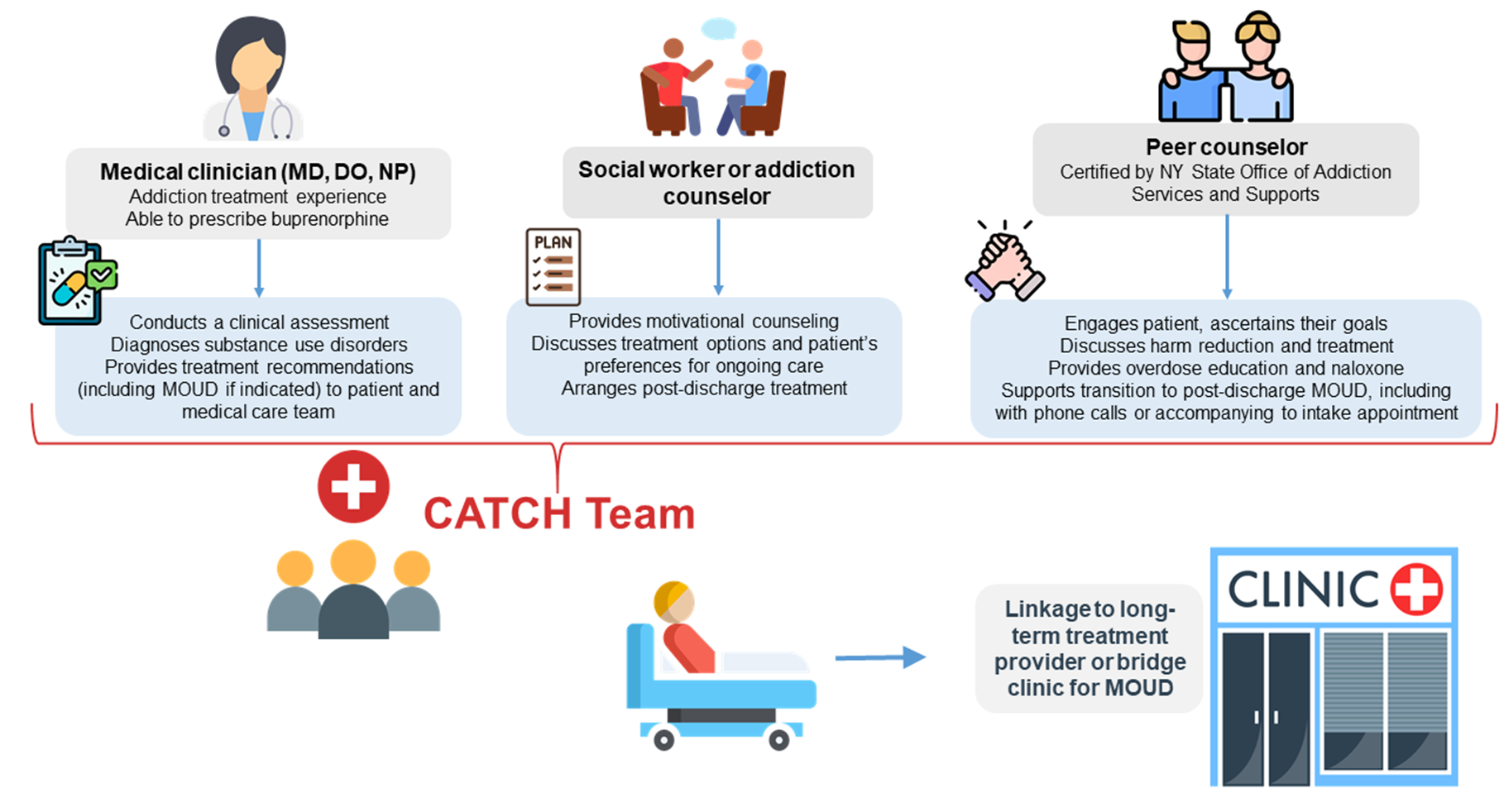 [Speaker Notes: Interprofessional team
Engage, assess, diagnose, treat in hospital
Make a discharge plan]
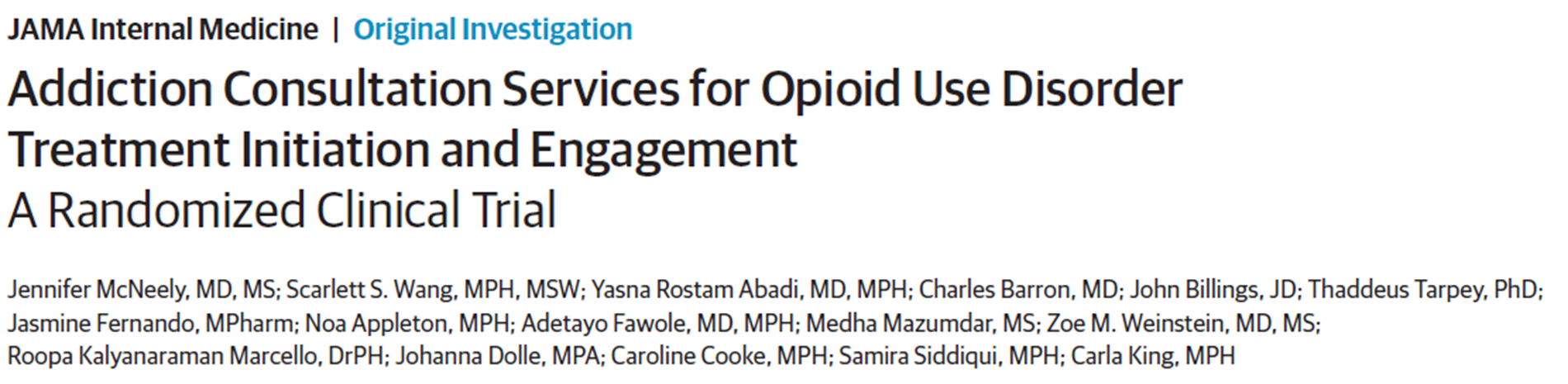 McNeely et al., JAMA Int Med, Aug 2024
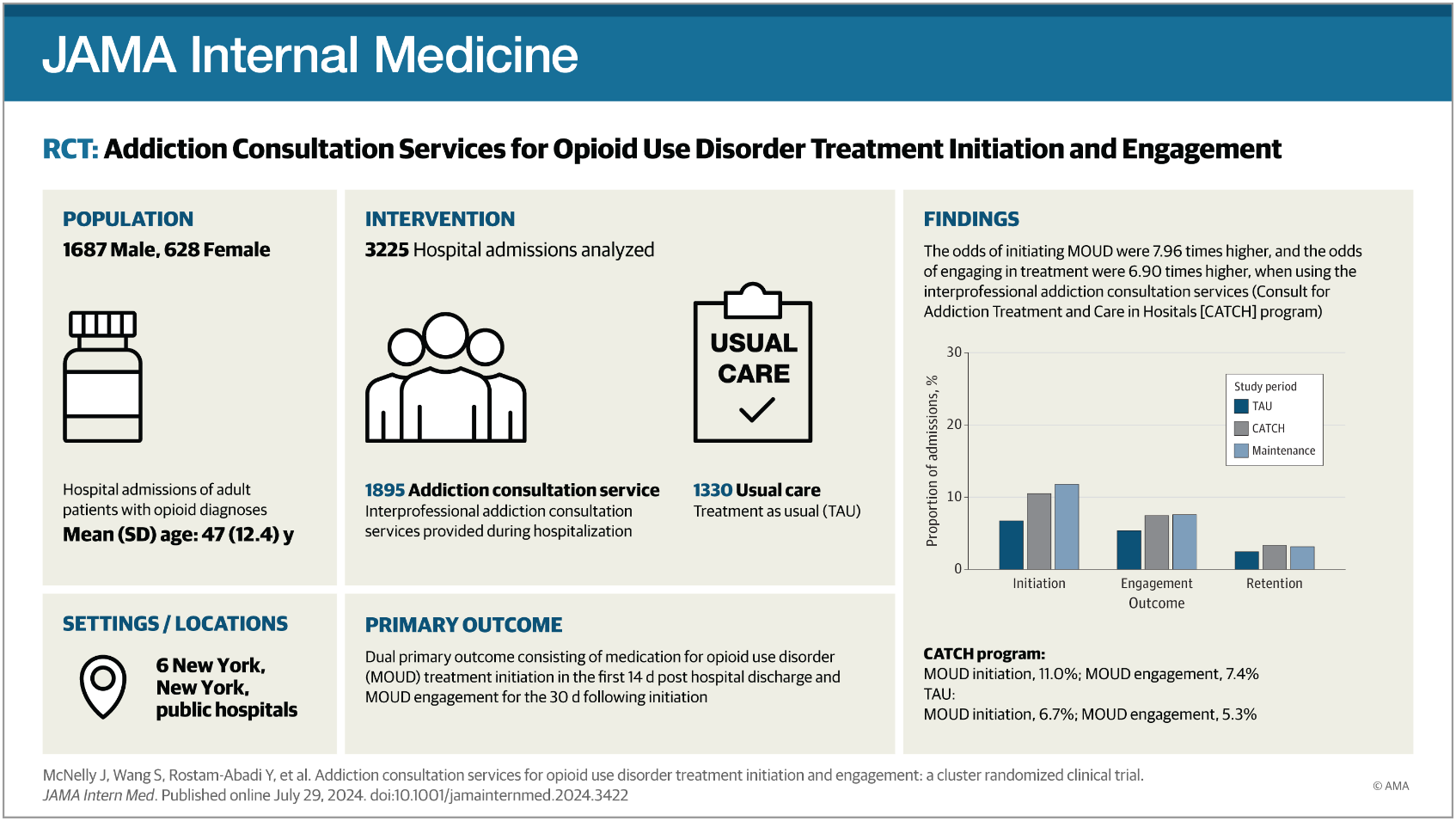 NYC Health + Hospitals
Largest municipal system in the US
11 acute care hospitals
1.4 million patients/year
Over 60% of the opioid-related ED visits in NYC
Stepped-wedge study design
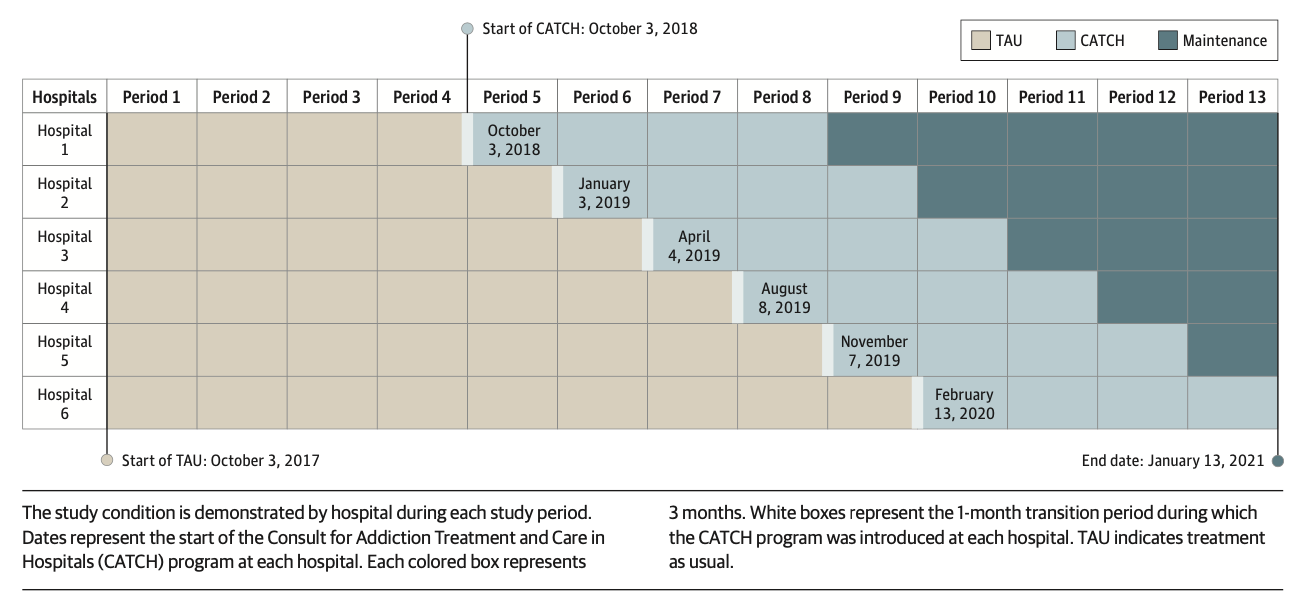 McNeely et al., JAMA Int Med, Aug 2024
[Speaker Notes: 6 hospitals, randomized in 2 groups  
Sites randomized to a start date, rollout Oct 2018-Feb 2020
All sites receive intervention condition]
Objective
What characteristics of CATCH hospitals are associated with high and low performance?
Performance defined by Reach: % of eligible admissions receiving a MOUD order in the hospital
[Speaker Notes: Note that this is different from the primary outcome for the effectiveness study – post-discharge]
Stevens et al., JoSAT, Sept 2024
Methods
Multiple-case study
Mixed methods, convergence design

Hospital attributes were measured throughout the 1st year of the CATCH program at all 6 hospitals
Codebook of attributes and set cutoffs for performance
Data sources – EHR, meeting notes, CATCH staff interviews

Hospitals designated high or low performance
Reach: % of eligible admissions receiving a MOUD order

Cross-case comparison to evaluate patterns driving high and low performance
[Speaker Notes: concurrent analysis and interpretation of quantitative and qualitative data to explore the same phenomenon
1. Created codebook and set cutoffs performance category (blinded to REach)
2. Unblinded performance and used cross-case comparison to evaluate patterns driving high and low performance
Strength of influence:
Weakly (-/+, difference equal to 25%) 
moderately (- -/++, difference equal to 50%)
strongly (- - -/+++, difference ≥75%) influencing performance]
Hospital attributes
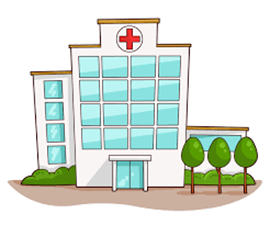 Attributes collected:
Adoption
Implementation fidelity
CATCH context
Hospital characteristics
Patient characteristics
Data sources: 
H+H EHR 
CATCH meeting notes 
Interviews with CATCH staff
59 interviews
early implementation 
end of year 1
Reach: Eligible admissions receiving MOUD order (N= 2,117)
60.9%
Any MOUD
*Includes the first hospitalization among patients aged ≥18 years with a length of stay ≥1 night and an opioid-related discharge diagnosis during the first year of CATCH
[Speaker Notes: Note  - This slide represents patients on their first admission to the hospital (2117 patients, 2877 admissions)]
Reach: Eligible admissions receiving MOUD order
Eligible admissions are patients aged ≥18 years with a length of stay ≥1 night and an opioid-related discharge diagnosis during the first year of CATCH
Denominator = total number of eligible patients
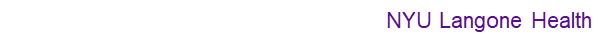 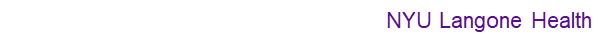 [Speaker Notes: Adoption defined as: High (≥50% complete) vs. Low
Implementation Fidelity
 
Completed CATCH consults of all ordered consults (%)
High (≥50% complete) vs. Low
 
Staff participated in formal training (%)
High (≥75% trained) vs. Low
 
Staff coverage over implementation year (%)
Complete (2 out of 3 teams, ≥66.7% coverage) vs. Incomplete
 
 
CATCH lead
 
 
Advanced practice providers
 
 
Peer counsellors
 
 
Social workers
 
Ratio of encounters by staff type
Balanced (2 of 3 staff types are each approximately 33% of staff composition** and no one staff type is ≥2x another) vs. imbalanced
 
Regular use of CATCH report
Yes; regular use of at least 1x per week vs. No
 
Established bridge clinic
Yes vs. No
 


+/++/+++ Weakly (25% difference) / moderately (50% difference) / strongly (75%+ difference) influencing high performance
-/- -/- - - Weakly (25% difference) / moderately (50% difference) / strongly (75%+ difference) influencing low performance
 = No variation

Full staffing of the CATCH team, including the CATCH lead physician and medical clinicians  
Designated office and collaboration space for CATCH
Pre-existing OUD resources, including having a primary care buprenorphine clinic and an OTP
Implemented CATCH prior to the onset of the COVID-19 pandemic]
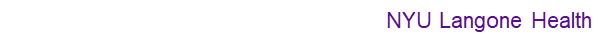 [Speaker Notes: Full staffing of the CATCH team, including the CATCH lead physician and medical clinicians  
Designated office and collaboration space for CATCH
Pre-existing OUD resources, including having a primary care buprenorphine clinic and an OTP
Implemented CATCH prior to the onset of the COVID-19 pandemic]
Summary of attributes associated with high performance
Full staffing of the CATCH team, especially the CATCH medical clinicians  
	* importance of prescribers, working with medical care teams 
Designated office and collaboration space for CATCH  
	* team communication and cohesion
Pre-existing OUD resources: having a primary care buprenorphine clinic (but not an OTP) 
	* integration of addiction services within medical care
Implemented CATCH prior to the onset of the COVID-19 pandemic 
	* stable environment
Limitations
Conducted in a large urban public hospital system
Small number of hospitals (N=6)
Focuses only on OUD patients, though CATCH delivers services for all types of substance use disorders 
Performance defined by receipt of MOUD in the hospital, not post-discharge MOUD initiation
Grant Support:  	NIDA R01 DA045669
		NYU CTSA UL1TR001445
Contributors
H+H
Charles Barron
Luke Bergmann
Marc Manseau
Noah Isaacs
Dan Schatz
Lynsey Avalone
Kayna Pfeiffer
Samira Siddiqui
Roopa Kalyanaraman Marcello Johanna Dolle
Caroline Cooke
All the CATCH staff







NYULH
Yasna Rostam-Abadi
Carla King 
Liz Stevens
Donna Shelley
Jasmine Fernando
Noa Appleton
Thaddeus Tarpey
Medha Mazumdar
Charles Neighbors
John Billings
Scarlett Wang
Adetayo Fawole
Amanda Bunting
Lauren Textor
Kumar Vasudevan
Elaina Frantellizzi



NYC DOHMH
Hillary Kunins
Ellenie Tuazon
Gretchen Van Wye
Joe Kennedy

CHERISH
Bruce Schackman
Ali Jalali
Sean Murphy
Danielle Ryan

Boston Medical Center
Alex Walley
Zoe Weinstein
Todd Kerensky
Mary Tomanovich
Amy Fitzpatrick
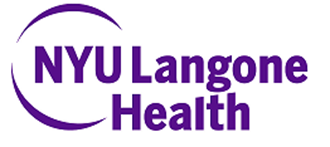 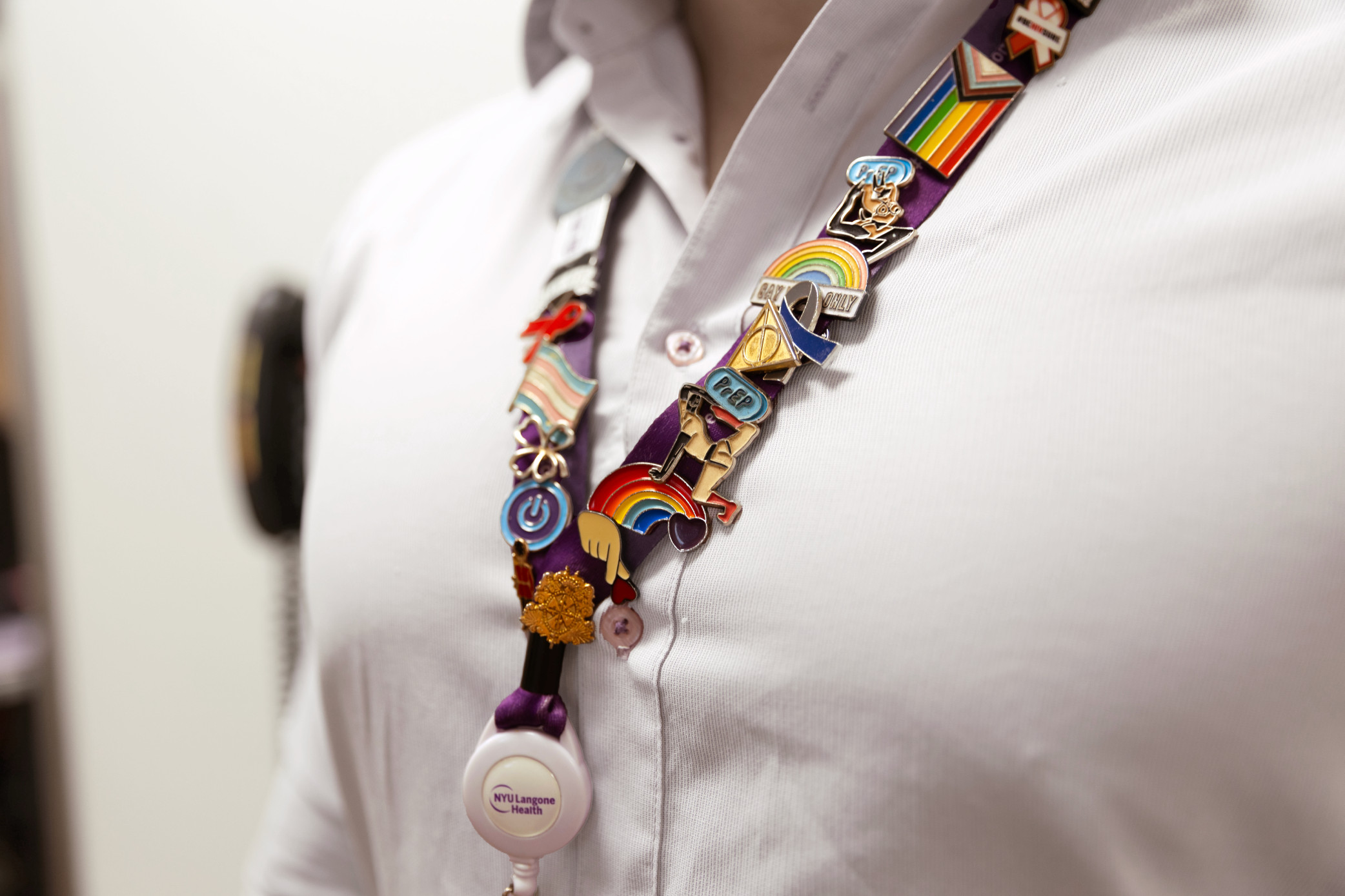 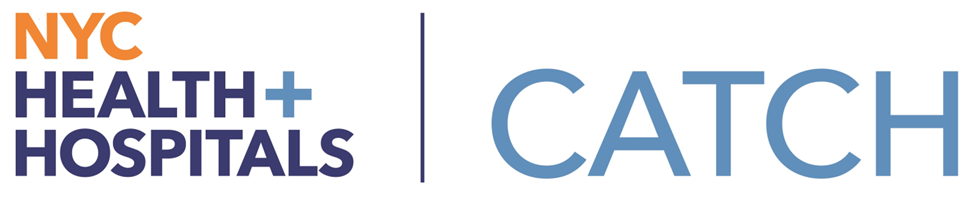 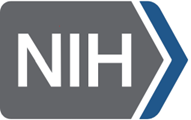 Thank you
carla.king@nyulangone.org